Тайны природы
Выполнили 
обучающиеся 9 «А» класса  МОУ  СОШ № 94:
  Гребнев Данил,   Малышев Роман
  Ишчанов Журабек.

    Руководитель: 
    учитель географии и биологии
Журавлёва Екатерина Николаевна.
Величайшие тайны природы
Одна из девяти планет Солнечной Системы – наша Земля. Что же может быть примечательного в нашем мире? Тайны природы – это роскошный тур по некоторым из самых блистательных природных достопримечательностей нашей планеты. Ибо, сколько бы ни было планет в безднах небесных едва ли найдутся места прекраснее, чем Галапагосы, Гималаи или пещеры Фразасси...
Полярное сияние
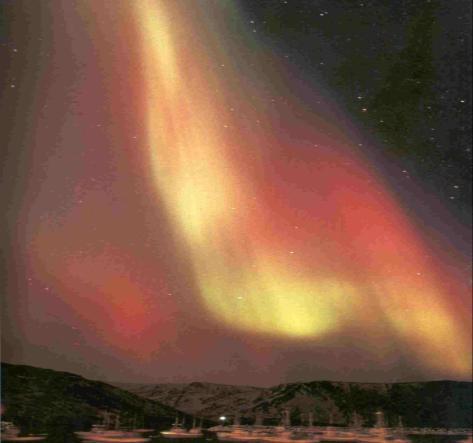 Таинственные
гирлянды и сполохи
цветных огней
играют в зимнем
небе высоких широт.
Мостовая гигантов
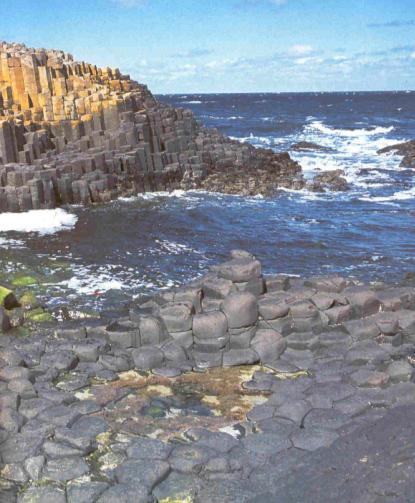 Естественная лестница
гигантских размеров,
уводящая в море.
Пещеры   Фразасси
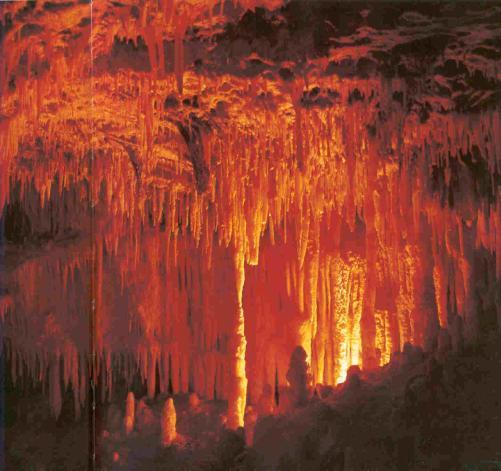 В пещерах известковых
гор Центральной 
Италии находятся одни
из самых живописных
в мире образцов
сталактитов и 
сталагмитов
Турция
Памуккале
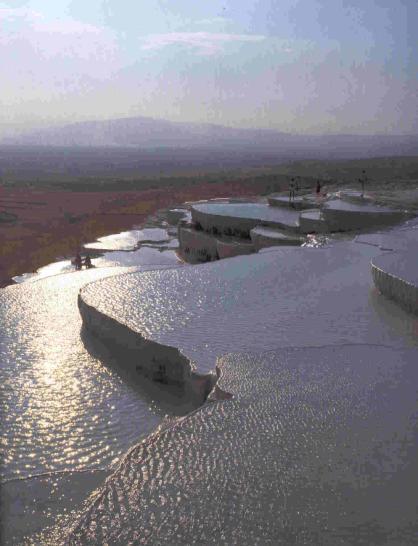 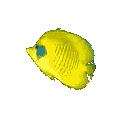 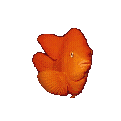 Гималаи
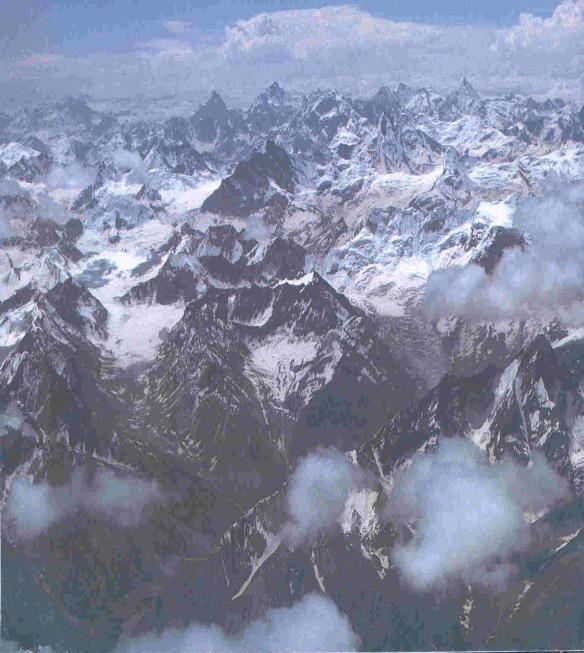 Высочайшие в мире
горы отделяют
Индостан от Азии
Индонезия
Кели Муту
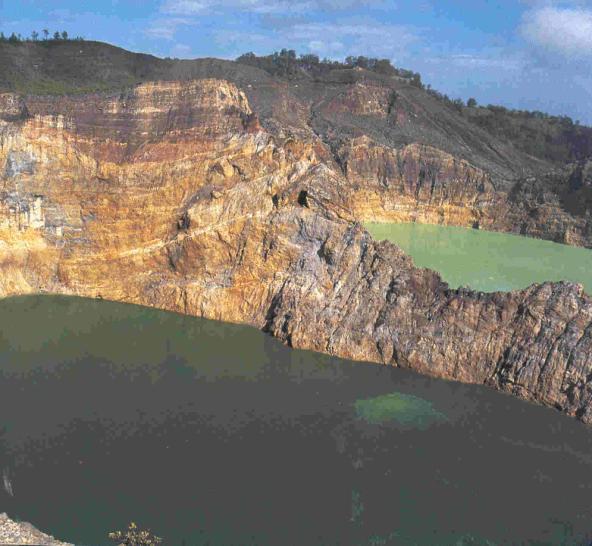 Три цветных озера лежат в кратере вулкана.
Трудно поверить, что поразительно яркие краски этих озер
исключительно
природного происхождения
ЦЕЛАКАНТ
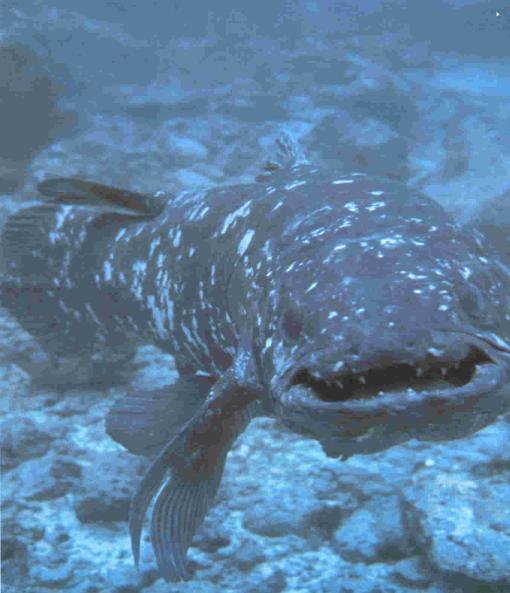 Живая ископаемая
рыба, обнаружена
вновь через
70 миллионов лет
Девилс-Тауэр
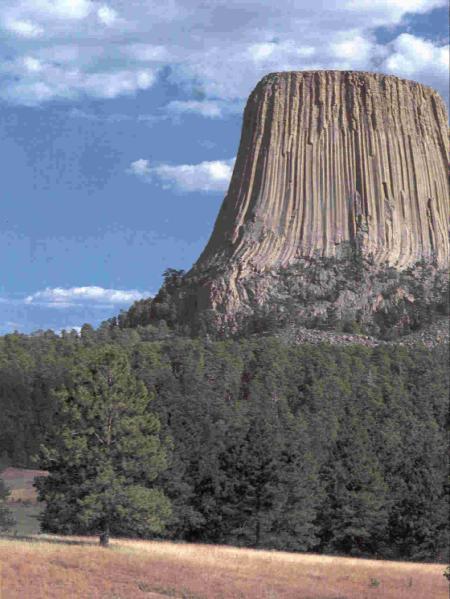 Столбчатый монолит
вулканической породы
высится на равнинах
северо-восточной части.
Гигантскаясеквойя
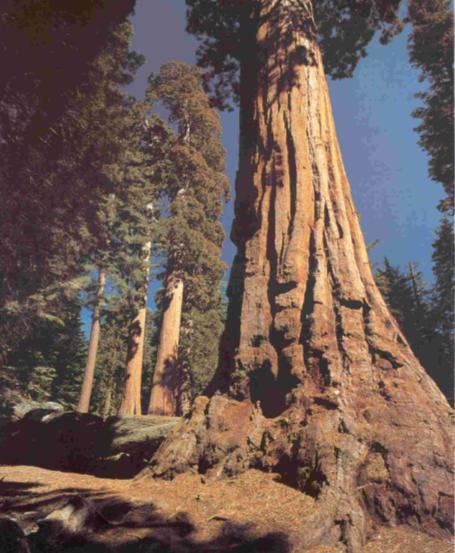 Эти гигантские
деревья существовали
в юрский период
(208-144) миллионов лет назад
Карлбадскиепещеры
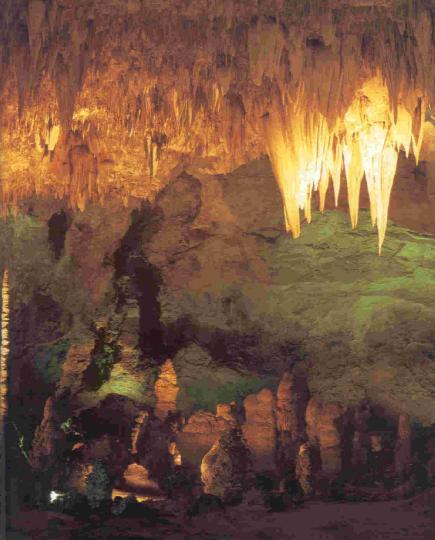 Мили изысканных залов
и галерей, вырезанных в толще гор Гуадалупе в Нью-Мехико.
Венесуэла
Водопад   Анхель
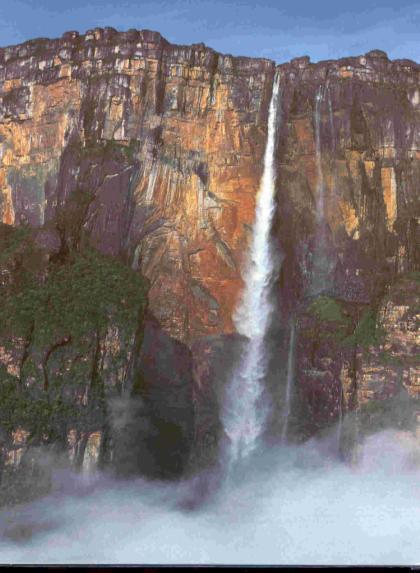 Галапагосскиеострова
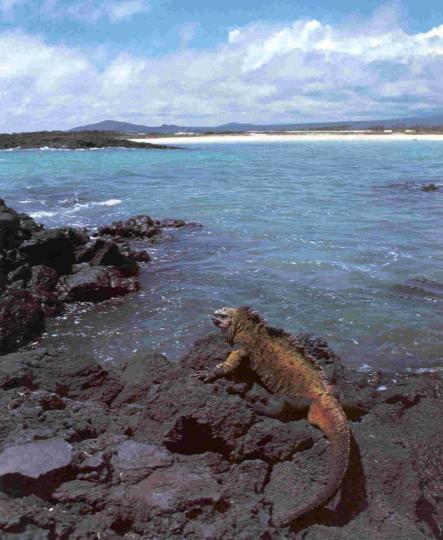 Один из самых
уединенных и прекрасных
архипелагов в мире.
Большойбарьерный риф
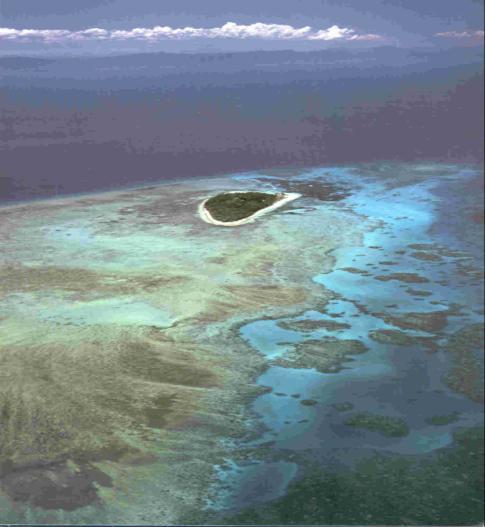 Величайший в мире
комплекс коралловых  
рифов и островов.
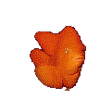 Многим чудесным тайнам природы угрожает опасность исчезнуть или измениться до неузнаваемости.
При необходимой заботе еще многие миллионы
смогут насладиться этим удивительным миром
и его грандиозными видами!!!